Warm-Up
Convert 97.0 miles to km.
Convert 86 µL to ML.
Convert 980 fluid ounces to kL. (Hint: there are 29.6 mL in 1 fl. oz)
1. Convert 97.0 miles to km.
97.0 mi	1.609 km  = 156.073 		   			1 mi			156 km
2.  Convert 86 µL to ML.
86.0 µL	10-6 ML  = 0.0000000000860 		 106 µL					  ML
3. Convert 980 fluid ounces to kL.
980 floz	 29.6 mL   10-3 kL    = 0.029 kL		  1 fl oz	   103 mL
Scientific Notation
Scientific Notation
Scientific notation is way of writing numbers that are too big or too small to be conveniently written in decimal form
[Speaker Notes: Think about our last worksheet, measurements and conversions. Wasn’t it exhausting writing all those zeroes? Didn’t some of you lose points because you forgot a zero?]
Rules for Scientific Notation
To be in proper scientific notation the number must be written with
	* a number between 1 and 10
	* and multiplied by a power of ten 

23 X 10 5  is not in proper scientific notation.  Why?
To write a number in scientific notation:
1.  Move the decimal to the right of the first non-zero number.
2.  Count how many places the decimal had to be moved.
To write a number in scientific notation:
3.  If the number you started with was small, the exponent is negative.
4.  If the number you started with was big, the exponent is positive.
60,000 = 6 x 104
98,000,000 = 9.8 x 107
8657 = 8.657 x 103

250 = 
36,700 =
99,000,000,000 =
BIGExamples!
[Speaker Notes: 10 x 10 x 10 x 10 x 10 x 10 (1 with 6 zeroes) (“move the decimal point 6 over”).]
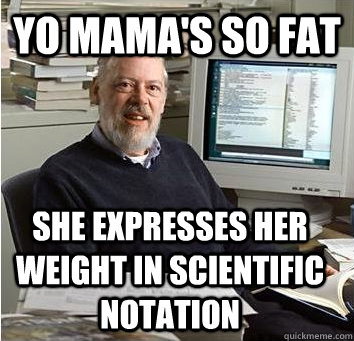 [Speaker Notes: 10 x 10 x 10 x 10 x 10 x 10 (1 with 6 zeroes) (“move the decimal point 6 over”).]
Convert each from scientific notation into standard/long form or vice versa
4,000
	2.48 X 103
	6.123 X 106 
	306,000,000
	5.70 x 105
Try These
Convert each from scientific notation into standard/long form or vice versa
4x103
	2480
	6123000
3.06x108
	570000
Answers
0.02 = 2  x 10-2
0.0065 = 6.5 x 10-3
0.0000708 = 7.08 x 10-5

0.25 = 
0.0036 =
0.00007001 =
smallExamples!
[Speaker Notes: 10 x 10 x 10 x 10 x 10 x 10 (1 with 6 zeroes) (“move the decimal point 6 over”).]
Why does a Negative Exponent give us a small number?
10000 =   10 x 10 x 10 x 10 = 104  
  1000   =   10 x 10 x 10 = 103
  100     =   10 x 10 = 102
	  10      =   101   
   1        =   100 
Do you see a pattern?
Convert each from scientific notation into standard/long form or vice versa
0.00873
	3.48 X 10-4
	0.156
	0.00000099
	5.70 x 10-6
Try These
Convert each from scientific notation into standard/long form or vice versa
8.73x10-3
	0.000348
1.56x10-1
9.9x10-7
0.00000570
Answers
Convert each from scientific notation into standard/long form or vice versa
10,003			   9.57 x 10-7
1.6 x 103			  507,000,000
0.0001			  3.301 x 105
6.1 x 1010			1.8 x 10-9
10,000,000,000	     0.0045
ANSWERS
1.0003x104		0.000000957
1600			      5.07x108
1x10-4			       330100
61000000000		0.0000000018
1x1010	               4.5x10-3